PRAZNUJEMO
JE ČAR PRAZNOVANJ, SAJ SE ZAKLJUČUJE KOLEDARSKO LETO. 
PRIJATELJEM IN SORODNIKOM POŠLJEMO VOŠČILNICE. 

MESTA IN VASI SO PRAZNIČNO OKRAŠENA 
DOMOVE POGOSTOKRAT KRASITA NOVOLETNA JELKA  IN ADVENTNI VENČEK.
DECEMBER
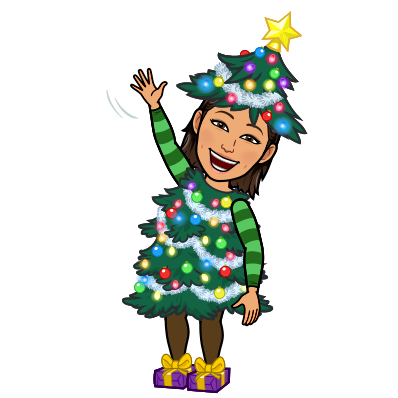 V TEM MESECU NAS LAHKO RAZVESELIJO KAR TRIJE DOBRI MOŽJE.
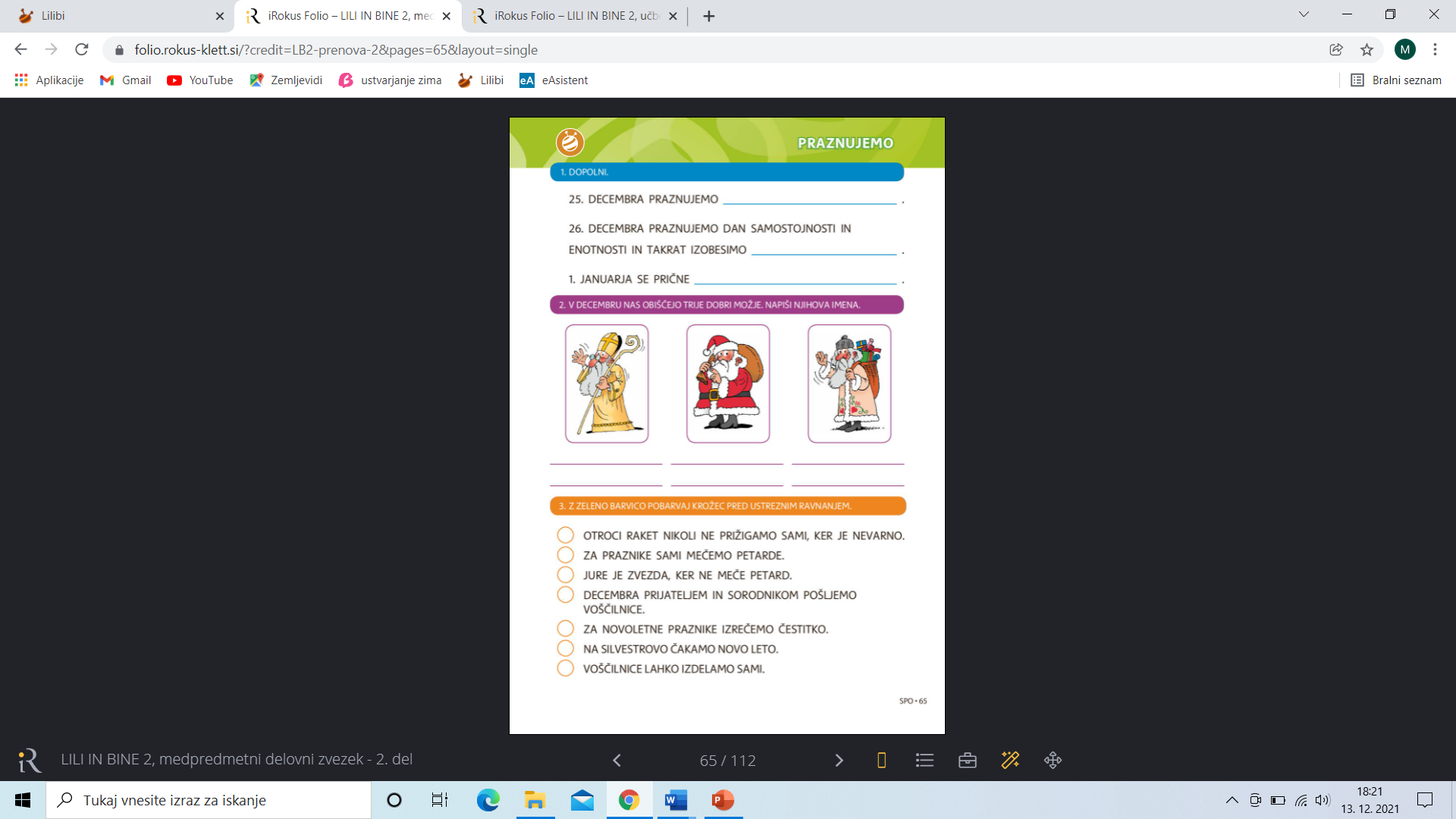 TRIJE DOBRI MOŽJE
DEDEK MRAZ
MIKLAVŽ
BOŽIČEK
PRAZNUJEMO BOŽIČ.
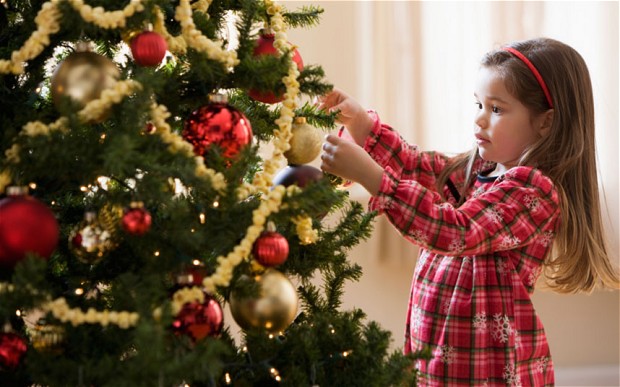 25. decembra
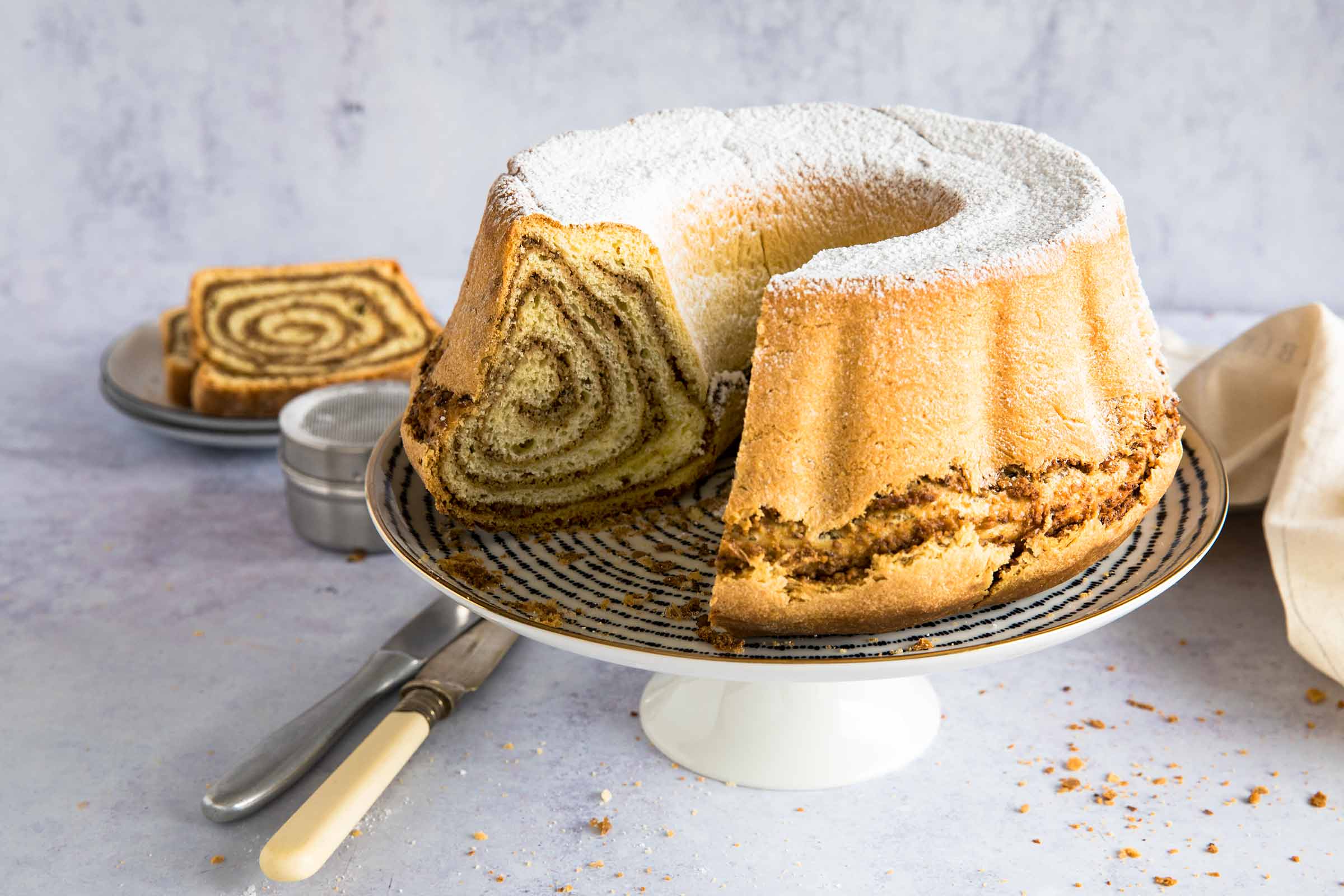 PRAZNUJEMO DAN SAMOSTOJNOSTI IN ENOTNOSTI. TAKRAT IZOBESIMO ZASTAVO.
26. Decembra
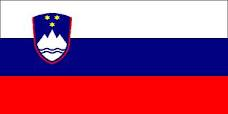 PETARD NIKOLI NE PRIŽIGAJ SAM,KER JE NEVARNO!
31. DECEMBRA PRAZNUJEMO SILVESTROVO, ČAKAMO NOVO LETO
NOVO LETO1. januar
1. JANUAR - NOVO LETO
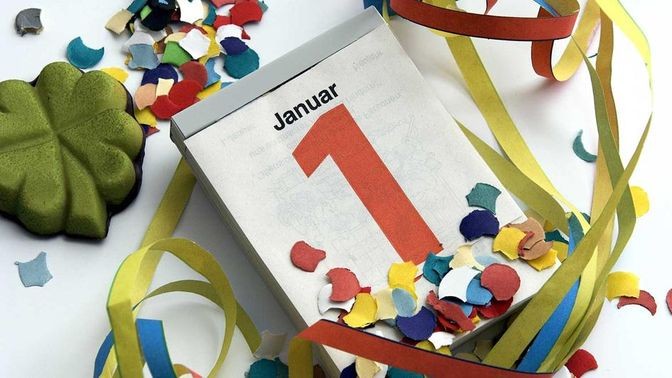 KATERE PRAZNIKE ŠE PRAZNUJETE PRI VAS DOMA?
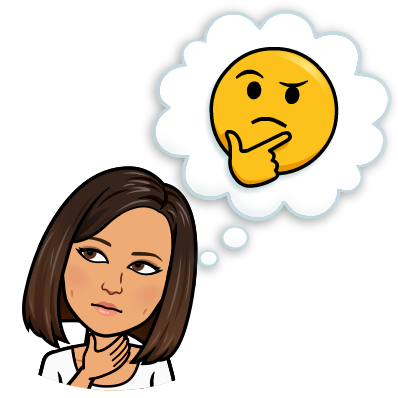 NAPIŠI NASLOV PRAZNUJEMO. 
PREPIŠI SPODNJE BESEDILO IN NA ČRTE VSTAVI MANJKAJOČE BESEDE.
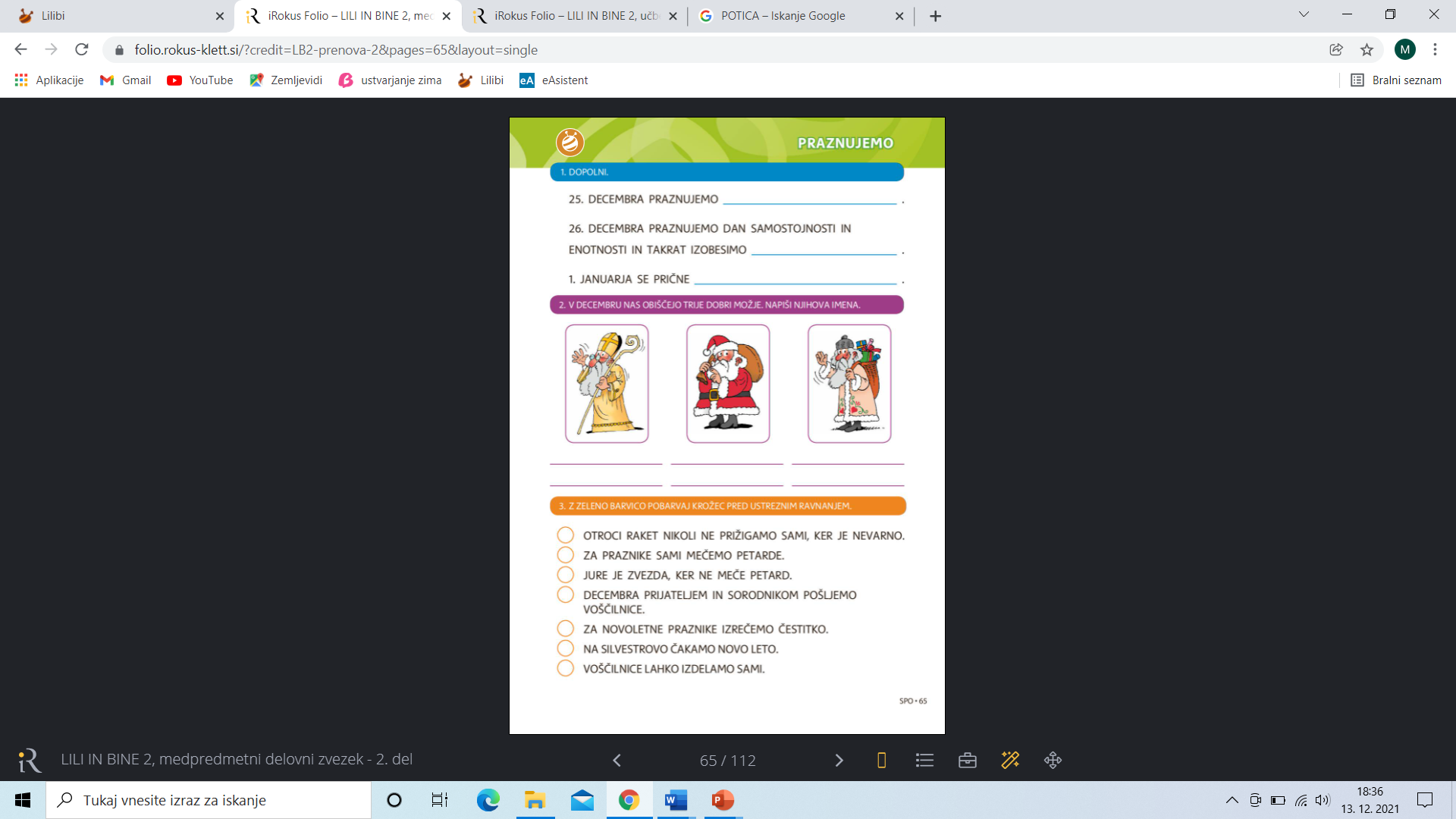 POTREBOVAL/A BOŠ ZVEZEK ZA SPOZNAVANJE OKOLJA
NAPIŠI ŠE KATERI TRIJE MOŽJE NAS OBIŠČEJO?